Web Security
CSE 465 – Information Assurance
Fall 2017

Adam Doupé
Arizona State University
http://adamdoupe.com
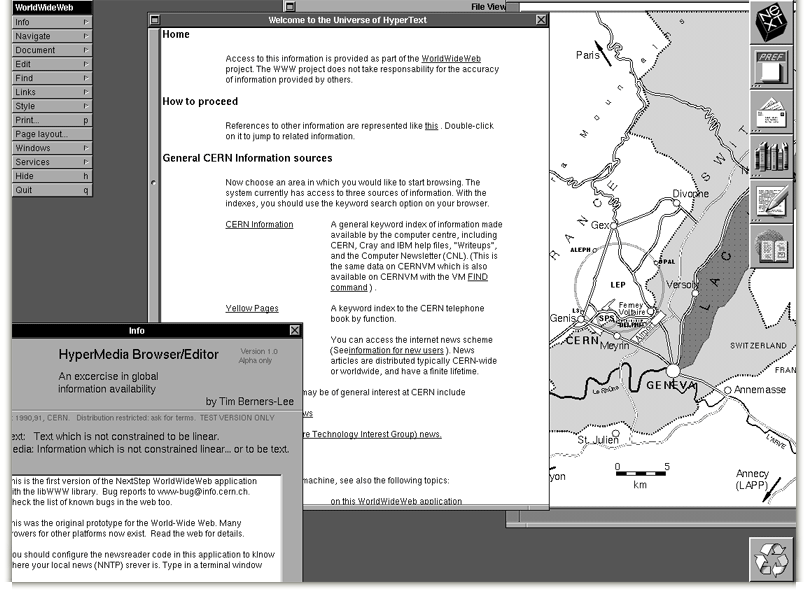 [Speaker Notes: First web browser]
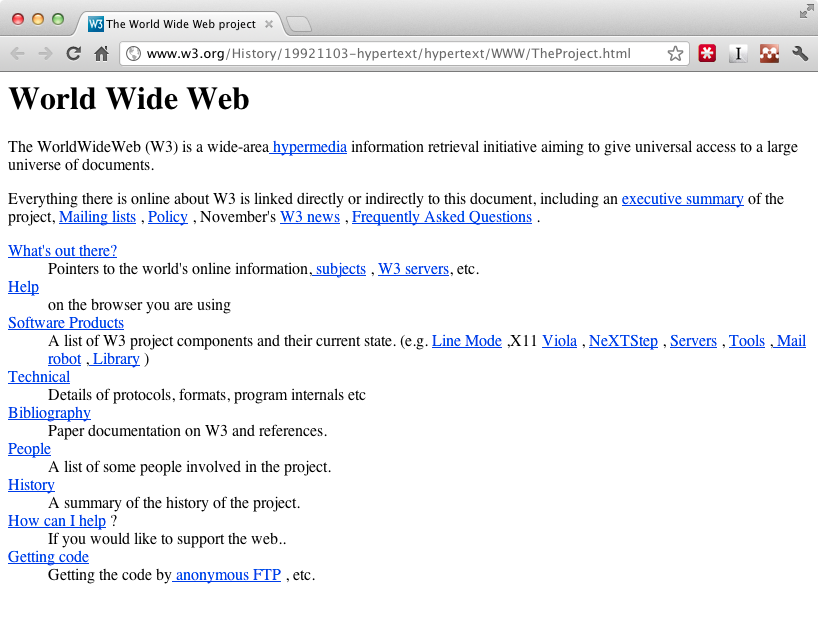 [Speaker Notes: First website]
Sir Tim Berners-Lee
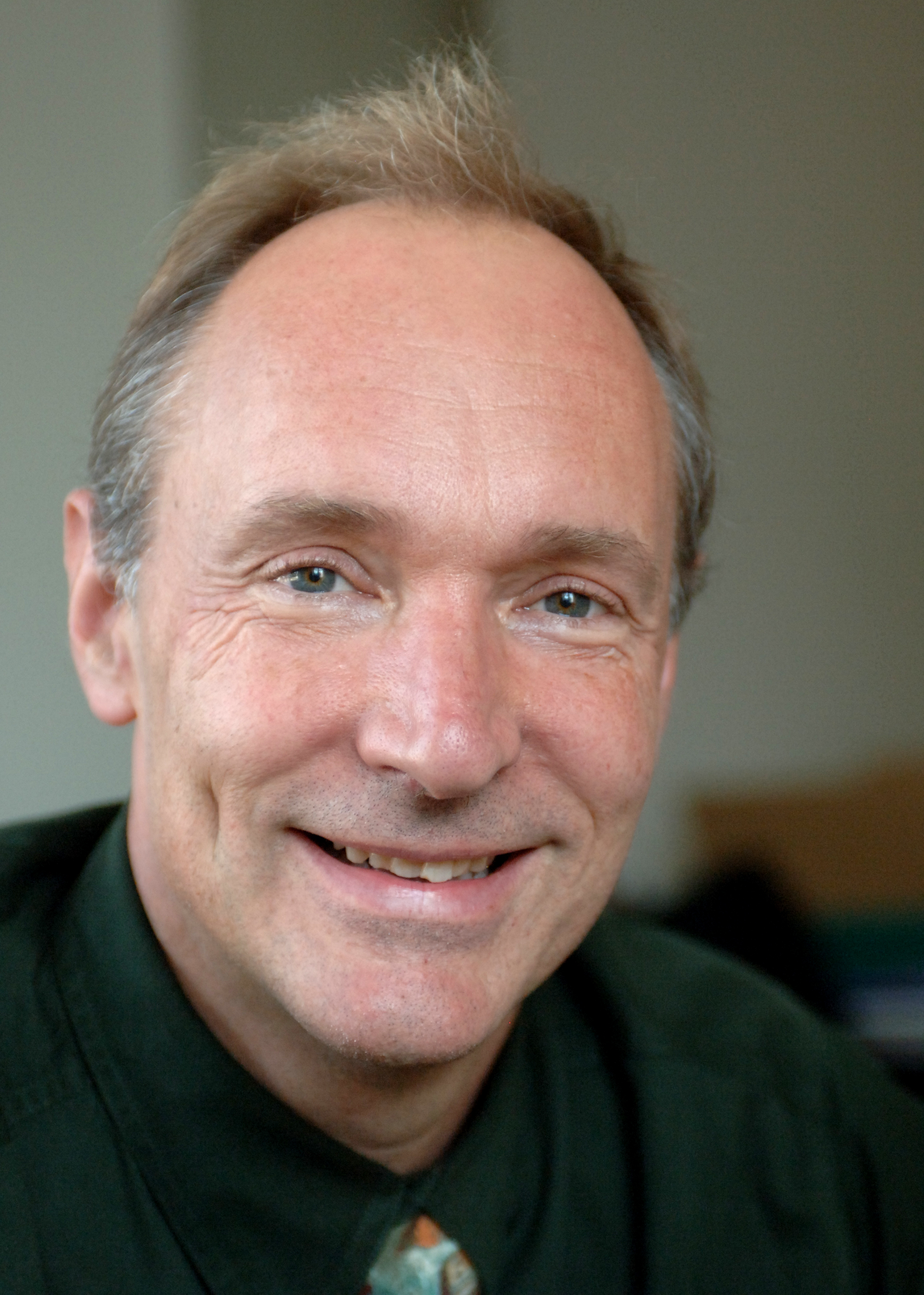 Birth of the Web
Created by Tim Berners-Lee while he was working at CERN
First CERN proposal in 1989
Finished first website end of 1990

Weaving the Web: The Original Design and Ultimate Destiny of the World Wide Web, Tim Berners-Lee
[Speaker Notes: Question: Birth of Internet and the Web? 

Difference?]
Design
Originally envisioned as a way to share research results and information at CERN
Combined multiple emerging technologies
Hypertext
Internet (TCP/IP)
Idea grew into “universal access to a large universe of documents”
Three Central Questions
How to name a resource?
How to request and serve a resource?
How to create hypertext?
Three Central Technologies
How to name a resource?
Uniform Resource Identifier (URI/URL)
How to request and serve a resource?
Hypertext Transfer Protocol (HTTP)
How to create hypertext?
Hypertext Markup Language (HTML)
[Speaker Notes: Relationship between the three core technologies.

URIs describe how to make an HTTP request, and an HTTP response contains HTML, which contains data plus URIs for more information.]
[Speaker Notes: Relationship between the three core technologies.

URIs describe how to make an HTTP request, and an HTTP response contains HTML, which contains data plus URIs for more information.]
Uniform Resource Identifier
Essential meta-data to reach/find a resource
Answers the following questions:
Which server has it?
How do I ask?
How can the server locate the resource?
Latest definition in RFC 3986 (January 2005)
URI – Syntax
<scheme>:<authority>/<path>?<query>#<fragment>
URI – Syntax
<scheme>:<authority>/<path>?<query>#<fragment>

scheme
The protocol to use to request the resource
authority
The entity that controls the interpretation of the rest of the URI
Usually a server name
<username>@<host>:<port>
path
Usually a hierarchical pathname composed of “/” separated strings
query
Used to pass non-hierarchical data
fragment
Used to identify a subsection or subresource of the resource
URI – Syntax
<scheme>:<authority>/<path>?<query>#<fragment>

Examples:
foo://example.com:8042/over/there?test=bar#nose

ftp://ftp.ietf.org/rfc/rfc1808.txt

mailto:doupe@asu.edu

https://example.com/test/example:1.html?/adam
[Speaker Notes: What is the scheme, authority, path, query, and fragment of each example?
Is each example a URI?]
URI – Reserved Characters
:
/
?
#
[
]
@
!
$
&
‘
(
)
*
+
,
;
=
URI – Percent Encoding
Must be used to encode anything that is not of the following:Alpha [a-zA-Z]Digit [0-9]- . _ ~
URI – Percent Encoding
Encode a byte outside the range with percent sign (%) followed by hexadecimal representation of byte
& -> %26
% -> %25
<space> -> %20
…
Let’s fix our previous example:
https://example.com/test/example:1.html?/adam
https://example.com/test/example%3A1.html?%2Fadam
Hypertext Transport Protocol
Protocol for how a web client can request a resource from a web server
Based on TCP, uses port 80 by default
Version 1.0
Defined in RFC 1945 (May 1996)
Version 1.1
Defined in RFC 2616 (June 1999)
Version 2.0
Based on SPDY, still under discussion
HTTP – Overview
Client
Opens TCP connection to the server
Sends request to the server
Server
Listens for incoming TCP connections
Reads request
Sends response
[Speaker Notes: Deliberately vague!]
HTTP – Overview
HTTP Request
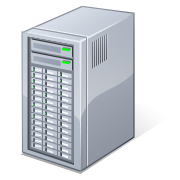 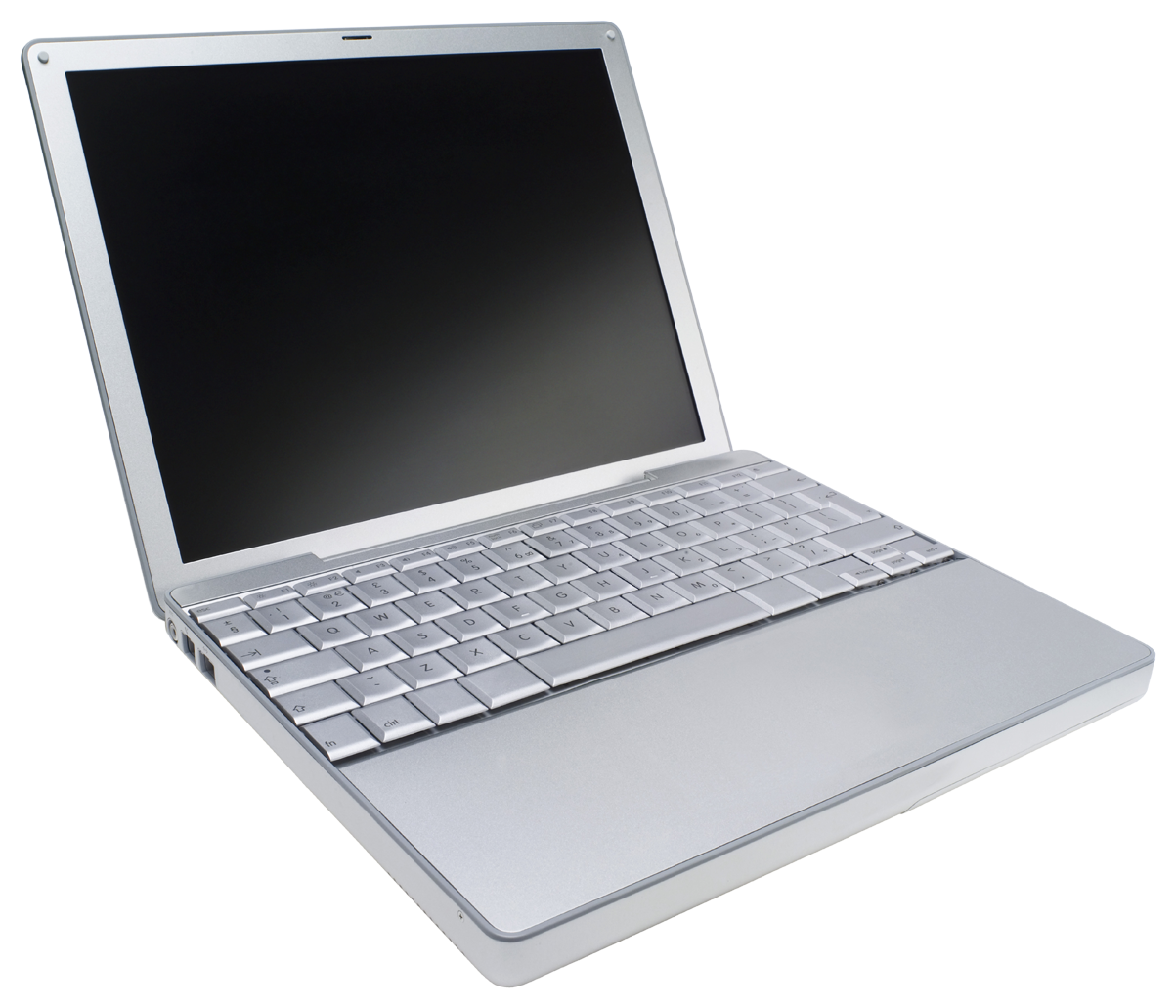 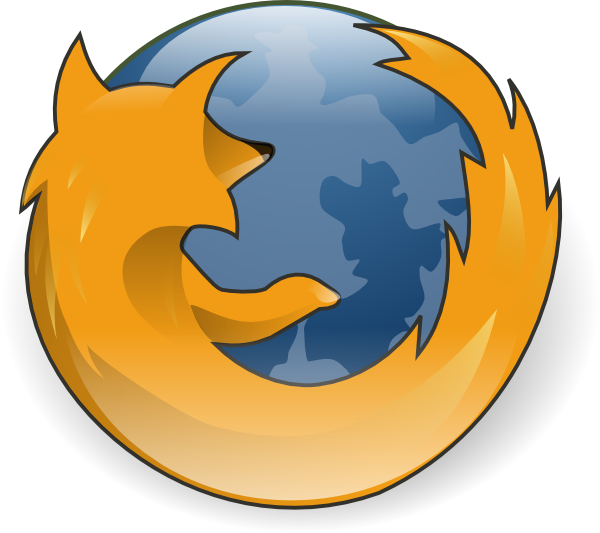 HTTP Response
Server
Client
HTTP – Overview
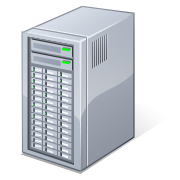 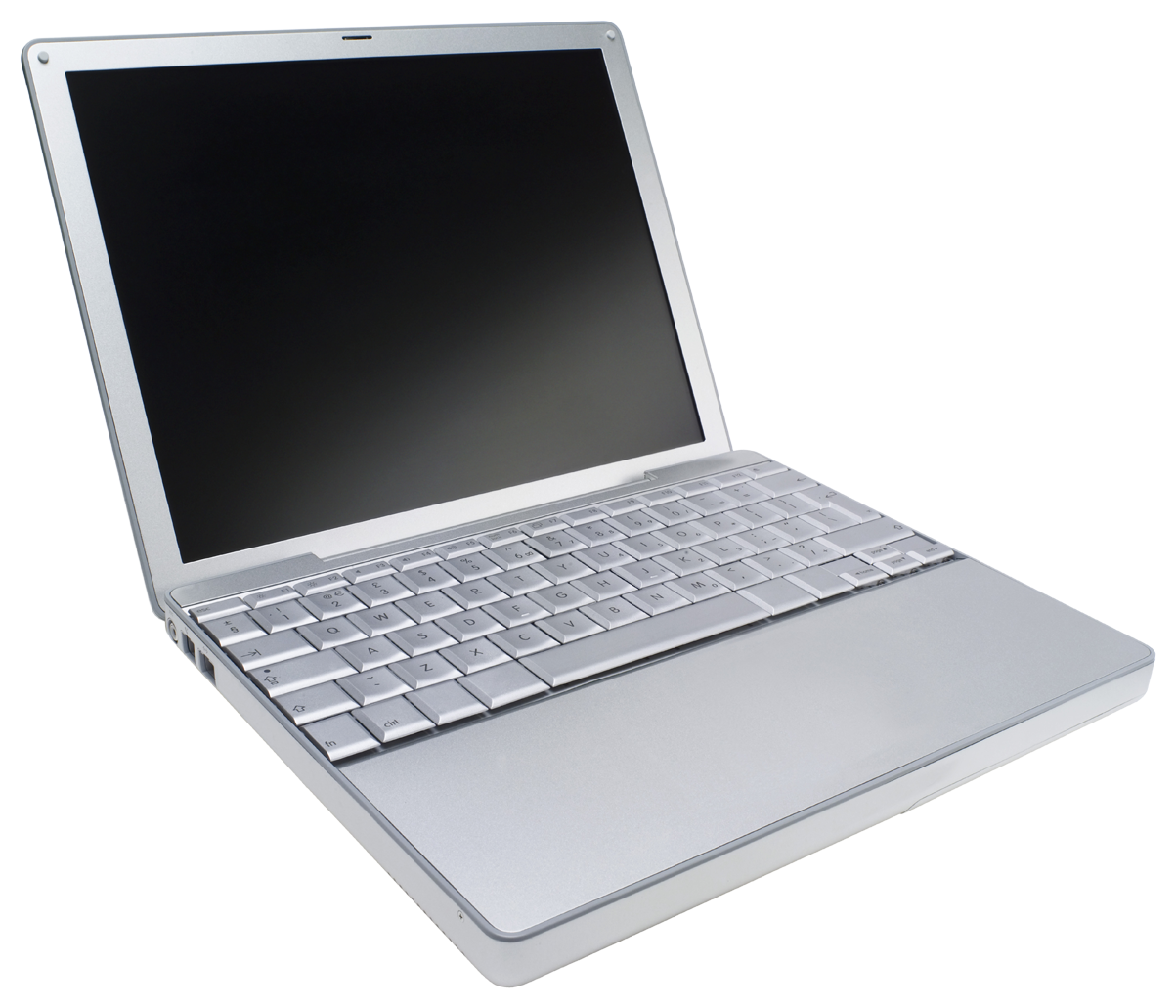 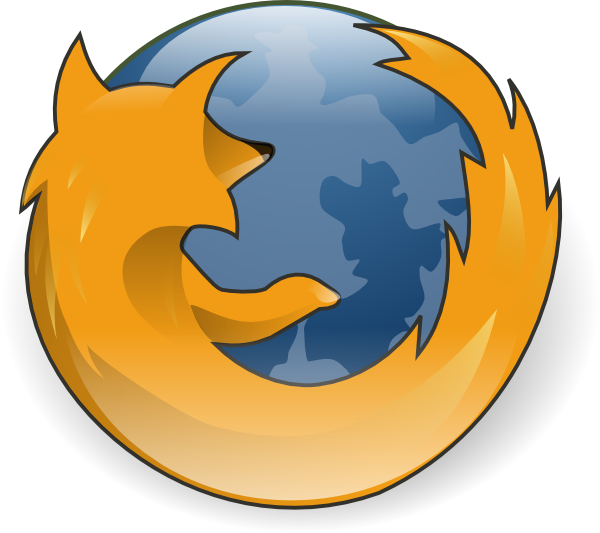 Cache
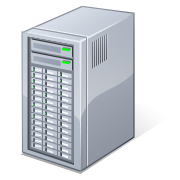 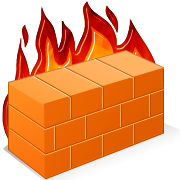 Server
Client
Cache
Firewall
Proxy
Requests
An HTTP request consists of:
method
resource (derived from the URI)
protocol version
client information
body (optional)
Requests – Syntax
Start line, followed by headers, followed by body
Each line separated by CRLF
Headers separated by body via empty line (just CRLF)
Requests – Methods
The method that that client wants applied to the resource
Common methods
GET – Request transfer of the entity referred to by the URI
POST – Ask the server to process the included body as “data” associated with the resource identified by the URI
PUT – Request that the enclosed entity be stored under the supplied URI
HEAD – Identical to GET except server must not return a body
Requests – Methods
OPTIONS – Request information about the communication options available on the request/response chain identified by the URL
DELETE – Request that the server delete the resource identified by the URI
TRACE – used to invoke a remote, application-layer loop-back of the request message and the server should reflect the message received back to the client as the body of the response
CONNECT – used with proxies
… 
A webserver can define arbitrary extension methods
Requests – Example
GET / HTTP/1.1
User-Agent: curl/7.37.1
Host: www.google.com
Accept: */*
Modern Requests
GET / HTTP/1.1
Host: www.google.com
Accept-Encoding: deflate, gzip
Accept: text/html,application/xhtml+xml,application/xml;q=0.9,image/webp,*/*;q=0.8
User-Agent: Mozilla/5.0 (Macintosh; Intel Mac OS X 10_10_1) AppleWebKit/537.36 (KHTML, like Gecko) Chrome/39.0.2171.95 Safari/537.36
[Speaker Notes: From Chrome to www.google.com]
Responses
An HTTP response consists of:
protocol version
status code
short reason
headers
body
[Speaker Notes: This is where we ended the first day.]
Responses – Syntax
Status line, followed by headers, followed by body
Each line separated by CRLF
Headers separated by body via empty line (just CRLF)
Almost the same overall structure as request
Responses – Status Codes
1XX – Informational: request received, continuing to process
2XX – Successful: request received, understood, and accepted
3XX – Redirection: user agent needs to take further action to fulfill the request
4XX – Client error: request cannot be fulfilled or error in request
5XX – Server error: the server is aware that it has erred or is incapable of performing the request
Responses – Status Codes
"200"   ; OK
"201"   ; Created
"202"   ; Accepted
"204"   ; No Content
“301"   ; Moved Permanently
"307"   ; Temporary Redirect
Responses – Status Codes
"400"   ; Bad Request
"401"   ; Unauthorized
"403"   ; Forbidden
"404"   ; Not Found
"500"   ; Internal Server Error
"501"   ; Not Implemented
"502"   ; Bad Gateway
"503"   ; Service Unavailable
Requests – Example
GET / HTTP/1.1
User-Agent: curl/7.37.1
Host: www.google.com
Accept: */*
Responses – Example
HTTP/1.1 200 OK
Date: Tue, 13 Jan 2015 03:57:26 GMT
Expires: -1
Cache-Control: private, max-age=0
Content-Type: text/html; charset=ISO-8859-1
Set-Cookie: … 
Server: gws
X-XSS-Protection: 1; mode=block
X-Frame-Options: SAMEORIGIN
Alternate-Protocol: 80:quic,p=0.02
Accept-Ranges: none
Vary: Accept-Encoding
Transfer-Encoding: chunked

<!doctype html><html itemscope="" itemtype="http://schema.org/WebPage" lang="en"><head><meta content="Search the world's information, including webpages, images, videos and more. Go …
HTTP Authentication
Based on a simple challenge-response scheme
The challenge is returned by the server as part of a 401 (unauthorized) reply message and specifies the authentication schema to be used
An authentication request refers to a realm, that is, a set of resources on the server
The client must include an Authorization header field with the required (valid) credentials
HTTP Basic Authentication
The server replies to an unauthorized request with a 401 message containing the header fieldWWW-Authenticate: Basic realm="ReservedDocs"
The client retries the access including in the header a field containing a cookie composed of base64 encoded (RFC 2045) username and passwordAuthorization: Basic QWxhZGRpbjpvcGVuIHNlc2FtZQ==
Can you crack the username/password?
HTTP 1.1 Authentication
Defines an additional authentication scheme based on cryptographic digests (RFC 2617)
Server sends a nonce as challenge
Client sends request with digest of the username, the password, the given nonce value, the HTTP method, and the requested URL
To authenticate the users the web server has to have access to clear-text user passwords
Monitoring and Modifying HTTP Traffic
HTTP traffic can be analyzed in different ways
Sniffers can be used to collect traffic
Servers can be configured to create extensive logs
Browsers can be used to analyze the content received from a server
Client-side/server-side proxies can be used to analyze the traffic without having to modify the target environment
Client-side proxies are especially effective in performing vulnerability analysis because they allow one to examine and modify each request and reply
Firefox extensions: LiveHTTPHeaders, Tamper Data
Burp Proxy
This is a professional-grade tool that I use
Hypertext Markup Language
A simple data format used to create hypertext documents that are portable from one platform to another
Based on Standard Generalized Markup Language (SGML) (ISO 8879:1986)
HTML 2.0 
Proposed in RFC 1866 (November 1995)
HTML 3.2
Proposed as World Wide Web Consortium (W3C) recommendation (January 1997)
HTML 4.01
Proposed as W3C recommendation (December 1999)
XHTML 1.0
Attempt by W3C to reformulate HTML into Extensible Markup Language (XML) (January 2000)
HTML 5.0
Proposed as W3C recommendation (October 2014)
HTML 5.1
Under development
HTML – Overview
Basic idea is to “markup” document with tags, which add meaning to raw text
Start tag:
<foo>
Followed by text
End tag:
</foo>
Self-closing tag:
<bar />
Void tags (have no end tag):
<img>
HTML – Tags
Tag are hierarchical
HTML – Tags
<html>
  <head>
    <title>Example</title>
  </head>
  <body>
    <p>I am the example text</p>
  </body>
</html>
HTML – Tags
<html>
<head>
<title>
Example
<body>
<p>
I am the example text
HTML – Tags
Tags can have “attributes” that provide metadata about the tag
Attributes live inside the start tag after the tag name
Four different syntax
<foo bar>
foo is the tag name and bar is an attribute
<foo bar=baz>
The attribute bar has the value baz
<foo bar='baz'>
<foo bar="baz">
Multiple attributes are separated by spaces
<foo bar='baz' disabled required="true">
HTML – Hyperlink
anchor tag is used to create a hyperlink
href attribute is used provide the URI 
Text inside the anchor tag is the text of the hyperlink

<a href="http://google.com">Example</a>
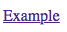 [Speaker Notes: AKA putting the hypertext in HTML.

What does href stand for?]
HTML – Basic HTML 5 Page
<!DOCTYPE html>
<html>
  <head>
    <meta charset="UTF-8">
    <title>CSE 545</title>
  </head>

  <body>
    <a href="http://example.com/">Text</a>
  </body>
</html>
HTML – Browsers
User agent is responsible for parsing and interpreting the HTML and displaying it to the user
HTML – Parsed HTML 5 Page
HTML – Parsed HTML 5 Page
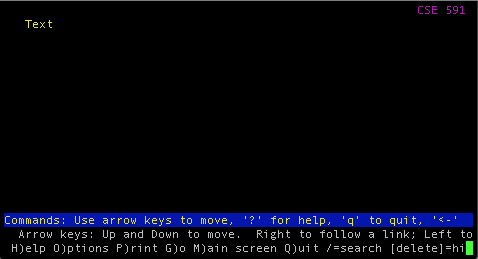 HTML – Character References
How to include HTML special characters as text/data?< > ' " & = 
Encode the character reference
Also referred to in HTML < 5.0 as “entity reference” or “entity encoding”
Three types, each starts with & and ends with ;
Named character reference
&<predefined_name>;
Decimal numeric character reference
&#<decimal_unicode_code_point>;
Hexadecimal numeric character reference
&#x<hexadecimal_unicode_code_point>;

Note: This will be the root of a significant number of vulnerabilities and is critical to understand
HTML – Character References Example
The ampersand (&) is used to start a character reference, so it must be encoded as a character reference
&amp;
&#38;
&#x26;
&#x00026;
HTML – Character References Example
é
&eacute;
&#233;
&#xe9;
HTML – Character References Example
Why must < be encoded as a character reference?
&lt;
&#60;
&#x30;
&#x00030;
HTML – Forms
A form is a component of a Web page that has form controls, such as text fields, buttons, checkboxes, range controls, or color pickers
Form is a way to create a complicated HTTP request
action attribute contains the URI to submit the HTTP request
Default is the current URI
method attribute is the HTTP method to use in the request
GET or POST, default is GET
HTML – Forms
Children input tags of the form are transformed into either query URL parameters or HTTP request body
Difference is based on the method attribute
GET passes data in the query
POST passes data in the body
Data is encoded as either “application/x-www-form-urlencoded” or “multipart/form-data”
GET always uses “application/x-www-form-urlencoded”
POST depends on enctype attribute of form, default is “application/x-www-form-urlencoded”
"multipart/form-data" is mainly used to upload files, so we will focus on “application/x-www-form-urlencoded”
HTML – Forms
Data sent as name-value pairs
Data from the input tags (as well as others)<input type="text" name="foo" value="bar">

Name is taken from the input tag’s name attribute
Value is taken either from the input tag’s value attribute or the user-supplied input
Empty string if neither is present
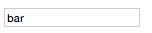 application/x-www-form-urlencoded
All name-value pairs of the form are encoded
form-urlencoding encodes the name-value pairs using percent encoding 
Except that spaces are translated to + instead of %20
foo=bar
Multiple name-value pairs separated by ampersand (&)
application/x-www-form-urlencoded
<form action="http://example.com/grades/submit">
  <input type="text" name="student" value="bar">
  <input type="text" name="class">
  <input type="text" name="grade">
  <input type="submit" name="submit">
</form>



http://example.com/grades/submit?student=Adam+Doupé&class=cse+591&grade=A%2B&submit=Submit
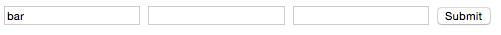 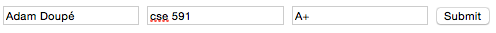 application/x-www-form-urlencoded
<form action="http://example.com/grades/submit" method="POST">
  <input type="text" name="student" value="bar">
  <input type="text" name="class">
  <input type="text" name="grade">
  <input type="submit" name="submit">
</form>



POST /grades/submit HTTP/1.1
Host: example.com
User-Agent: Mozilla/5.0 (Macintosh; Intel Mac OS X 10.10; rv:34.0) Gecko/20100101 Firefox/34.0
Accept: text/html,application/xhtml+xml,application/xml;q=0.9,*/*;q=0.8
Accept-Language: en-US,en;q=0.5
Accept-Encoding: gzip, deflate
Connection: keep-alive
Content-Type: application/x-www-form-urlencoded
Content-Length: 68

student=Adam+Doup%C3%A9&class=cse+591&grade=A%2B&submit=Submit+Query
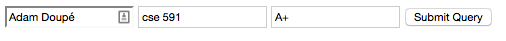 [Speaker Notes: Why do we need the Content-Length header?]
Maintaining State
HTTP is a stateless protocol
However, to write a web application we would like maintain state and link requests together
The goal is to create a "session" so that the web application can link requests to the same user
Allows authentication
Rich, full applications
Three ways this can be achieved
Embedding information in URLs
Using hidden fields in forms
Using cookies
[Speaker Notes: While the last option is the most common, it's important to get an understanding of where we came from. Plus, there might be applications that use the other two features.]
Embedding Information in Cookies
Cookies are name-value pairs (seperated by "=")
Server includes the "Set-Cookie" header field in an HTTP response
Set-Cookie: USER=foo;
User agent will then send the cookie back to the server using the "Cookie" header on further requests to the server
Cookie: USER=foo;
Embedding Information in Cookies
Server can ask for multiple cookies to be stored on the client, using multiple "Set-Cookie" headers
Set-Cookie: USER=foo;
Set-Cookie: lang=en-us;
Embedding Information in Cookies
Example cookie headers from curl request to www.google.com
curl -v http://www.google.com
Set-Cookie: PREF=ID=db9539b9b7353be5:FF=0:TM=1421424672:LM=1421424672:S=OqGXMZZhmeyihyKi; expires=Sun, 15-Jan-2017 16:11:12 GMT; path=/; domain=.google.com
Set-Cookie: NID=67=bs1lLyrXtfdUj79IlcuqR7_MWEsyNdLWU_FpGKwlWR9QpEzi3UrVV2UGO6LBW3sJNk9mlLcYIJns3PG3NUu-M3pT9qD-V4F8oyyJ_UJnCGKDUDGbllL9Ha8KGufv0MUv; expires=Sat, 18-Jul-2015 16:11:12 GMT; path=/; domain=.google.com; HttpOnly
Embedding Information in Cookies
User agent is responsible for following the server's policies
Expiring cookies
Restricting cookies to the proper domains and paths
However, user agent is free to delete cookies at any time
Space/storage restrictions
User decides to clear the cookies
Web Application Overview
HTTP Request
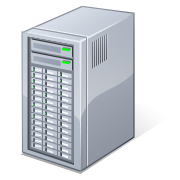 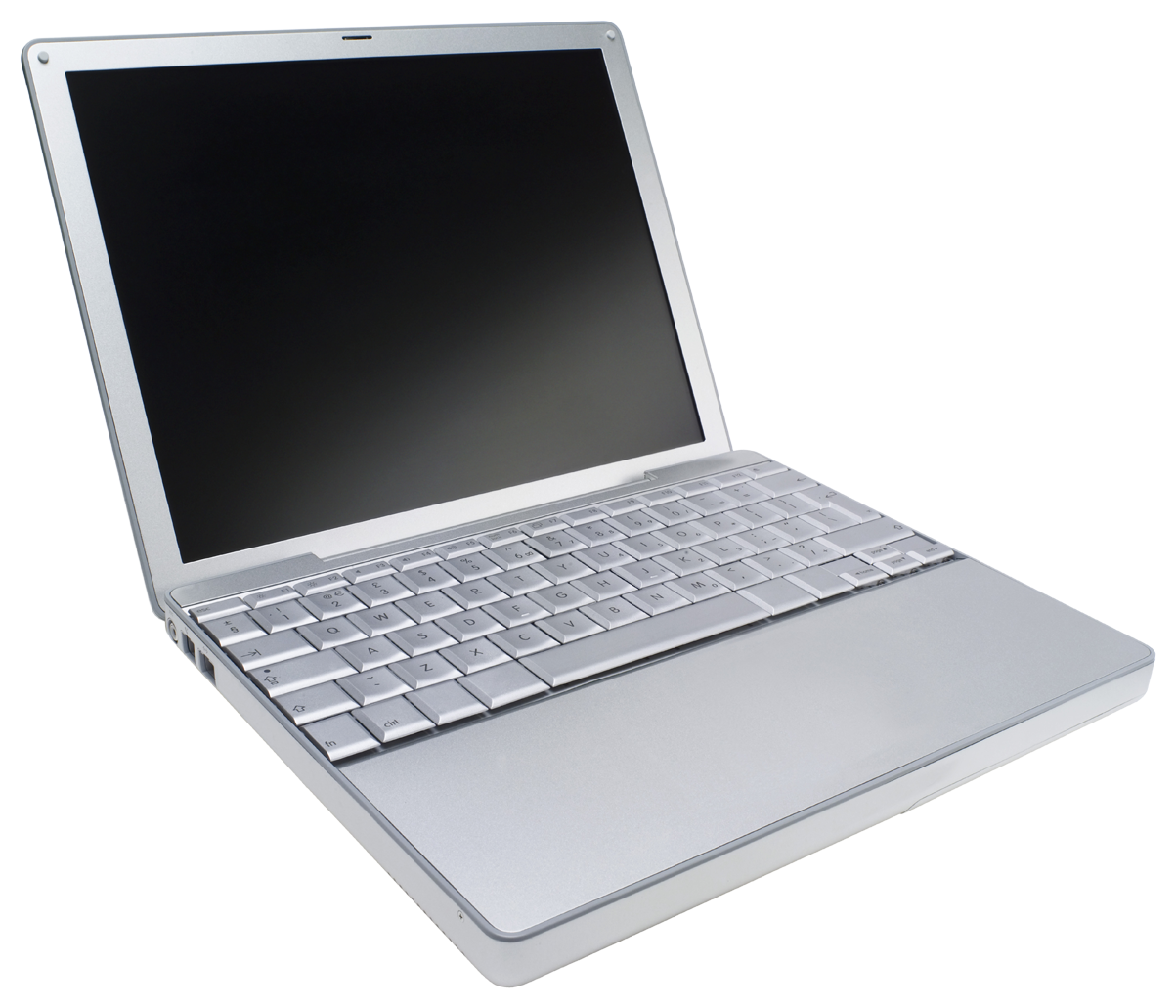 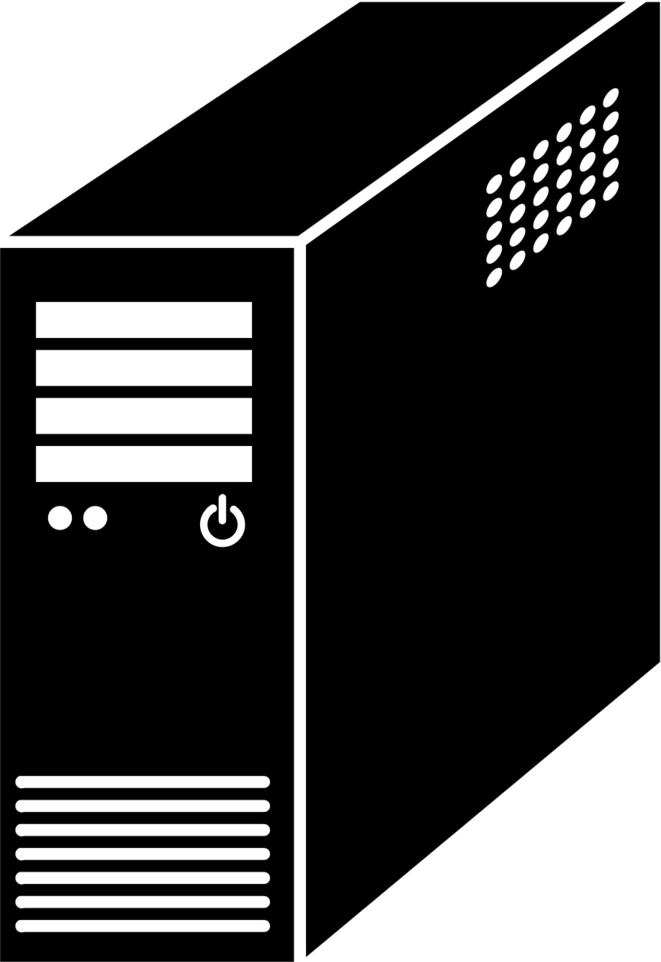 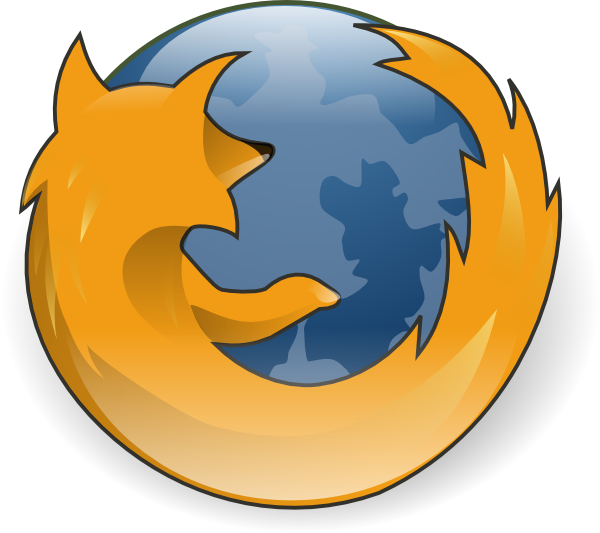 HTTP Response
Web Application
Web Server
Client
How to Rob a Bank*
Step 1: Reconnaissance
Who works at the bank?
What is their role?
Who has the keys?
When do the guards change or take a break?
What does the layout of the bank look like?
What does the vault look like?
What kind of lock does the bank use?
…
Step 2: Build elaborate plan
Step 3: Everything goes wrong
Step 4: Profit?
*Knowledge comes from movies
How to Rob a Web Application
Step 1: Reconnaissance
How does the application work?
Are there user accounts?
Do the user accounts have different privileges?
How are privileges enforced?
What does the layout of the web application look like (URLs)?
What URLs should only be accessible via a certain privilege?
What is the input to the web application?
What is the output of the web application?
How is the web application probably written?
Step 2: Develop vulnerability hypothesis
Step 3: Test vulnerability hypothesis
Step 4: Develop exploit
Step 5: Profit
Injection Vectors
All user input to the web application
Some examples
Query parameters
URL path
POST parameters
Cookies
Referer header
Files
Other websites (twitter feed)
Emails
WackoPicko
Background

Self-guided exploration

docker run -p 127.0.0.1:8080:80   -it adamdoupe/wackopicko
http://localhost:8080/
http://34.216.118.39
SQL Injection
Allows attacker to alter semantics of SQL query

Consequences
Steal database
Alter database
Bypass login
SQL Injection – Example
“select * from `users` where `id` =‘” + $id + “’;”

$id = “10”

select * from `users` where `id` = ‘10’;
SQL Injection – Example
“select * from `users` where `id` =‘” + $id + “’;”

$id = “10”

select * from `users` where `id` = ‘10’;
SQL Injection – Example
“select * from `users` where `id` =‘” + $id + “’;”

$id = “-1 or 1=1”

select * from `users` where `id` = ‘-1 or 1=1’;
SQL Injection – Example
“select * from `users` where `id` =‘” + $id + “’;”

$id = “-1 or 1=1”

select * from `users` where `id` = ‘-1 or 1=1’;
SQL Injection – Example
“select * from `users` where `id` =‘” + $id + “’;”

$id = “-1’ or 1=1”

select * from `users` where `id` = ‘-1’ or 1=1’;
SQL Injection – Example
“select * from `users` where `id` =‘” + $id + “’;”

$id = “-1’ or 1=1”

select * from `users` where `id` = ‘-1’ or 1=1’;
SQL Injection – Example
“select * from `users` where `id` =‘” + $id + “’;”

$id = “-1’ or 1=1; #”

select * from `users` where `id` = ‘-1’ or 1=1; #’;
SQL Injection – Example
“select * from `users` where `id` =‘” + $id + “’;”

$id = “-1’ or 1=1; #”

select * from `users` where `id` = ‘-1’ or 1=1; #’;
SQL Injection – Example
“select * from `users` where `id` =‘” + $id + “’;”

$id = “-1’; drop table `users`;#”

select * from `users` where `id` = ‘-1’; drop table `users`;#’;
SQL Injection – Example
“select * from `users` where `id` =‘” + $id + “’;”

$id = “-1’; drop table `users`;#”

select * from `users` where `id` = ‘-1’; drop table `users`;#’;
SQL Injection – Examples
“select * from `users` where `id` =‘” + $id + “’;”

$id = “-1’; insert into `admin` (‘username’, ‘password’) values (‘adamd’, ‘pwned’);#”

select * from `users` where `id` = ‘-1’; insert into `admin` (‘username’, ‘password’) values (‘adamd’, ‘pwned’);#’;
SQL Injection – Examples
“select * from `users` where `id` =‘” + $id + “’;”

$id = “-1’; insert into `admin` (‘username’, ‘password’) values (‘adamd’, ‘pwned’);#”

select * from `users` where `id` = ‘-1’; insert into `admin` (‘username’, ‘password’) values (‘adamd’, ‘pwned’);#’;
SQL Injection – Detection
Passive – Look for success
1+2
(select 2)

Active – Look for errors
O’Malley
< 10
SQL Injection – WackoPicko
Where is it possible?
Imagine how the application works


Self-guided exploration
SQL Injection – WackoPicko
login.php
What is the error message?
What does the query look like?

Guided attacking

Demo!
XSS
Malicious JavaScript running in the context of your web application

Consequences 
Steal cookies
Perform actions as the user
Present fake login form
XSS – Examples
<html>
	<body>
		<p>Hello <?= $name ?></p>
	</body>
</html>
XSS – Examples
$name = “adam”;
<html>
	<body>
		<p>Hello adam</p>
	</body>
</html>
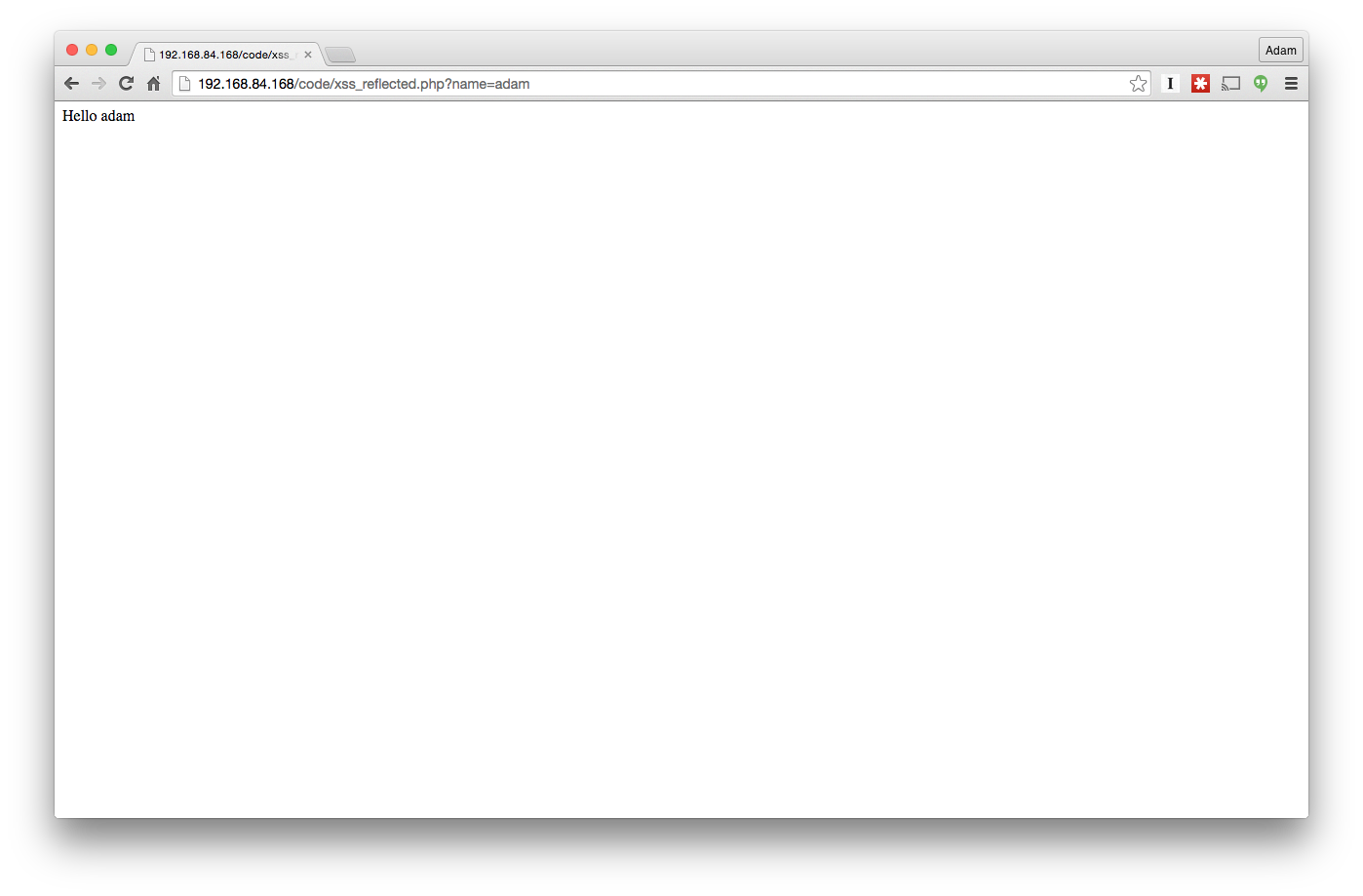 XSS – Examples
$name = “<script>alert(‘xss’); 
         </script>”;

<html>
	<body>
		<p>Hello <script>alert(‘xss’); 
</script></p>
	</body>
</html>
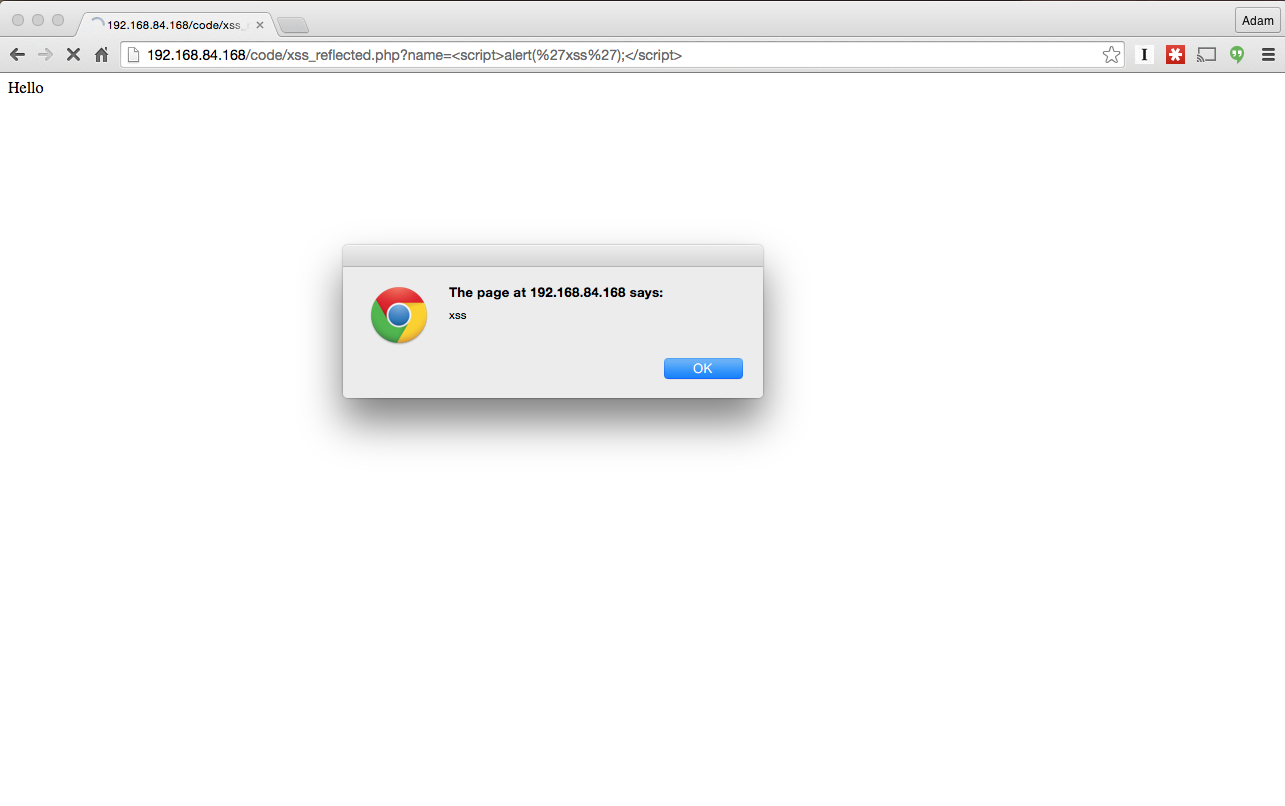 XSS – Detection
Understand how input is used in HTML source

Input “forbidden” characters
< >
‘ “ ; /

Understand what sanitized is performed
XSS – WackoPicko
Where might there be a XSS?


Self-guided exploration
XSS – WackoPicko
search.php

Self-guided attacking
Can you get alert box to appear?
XSS – Prevention
Sanitize all user inputs using known sanitization routine

Depends on context
< and > necessary in HTML
Only need ‘ in JavaScript
Review
Hacker mindset
Understand the application
Build a mental model
Break the mental model
Tools
Wireshark
Burp Proxy
SQLMap
WackoPicko
OWASP Broken Web Apps Project
Google Gruyere
Web Security Research
98